Figure 2 Large volumes of foam and scum in the Androscoggin River (seen here in this ca. 1930s photograph at the twin ...
Enviro Hist Durh N C, Volume 17, Issue 2, April 2012, Pages 307–335, https://doi.org/10.1093/envhis/ems019
The content of this slide may be subject to copyright: please see the slide notes for details.
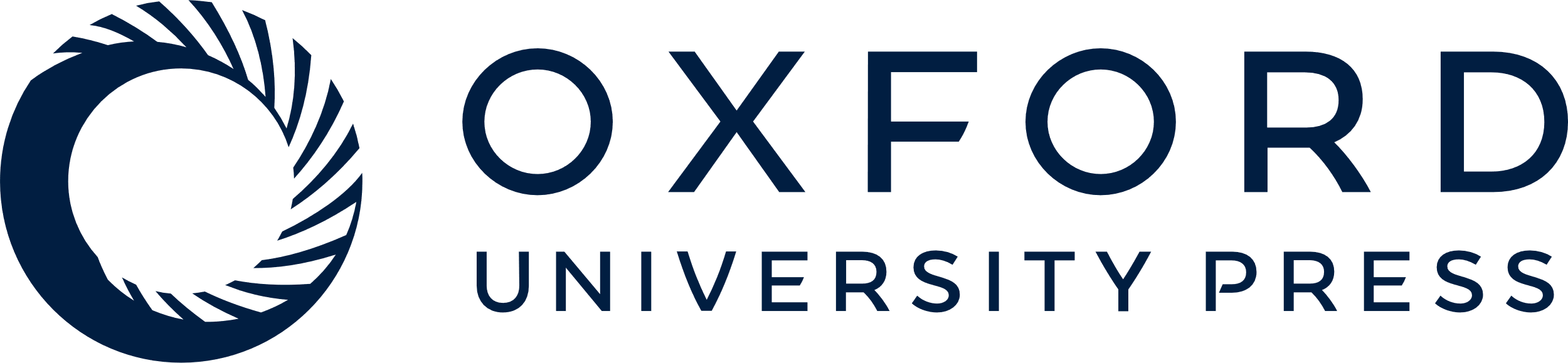 [Speaker Notes: Figure 2 Large volumes of foam and scum in the Androscoggin River (seen here in this ca. 1930s photograph at the twin cities of Lewiston and Auburn, Maine) made it impossible to ignore the increasing level of river pollution. Credit: Androscoggin Historical Society, Auburn, Maine.


Unless provided in the caption above, the following copyright applies to the content of this slide: © 2012 The Author. Published by Oxford University Press on behalf of the American Society for Environmental History and the Forest History Society. All rights reserved. For Permissions, please email: journals.permissions@oup.com]